В гости к радуге
В гости к радуге
[Speaker Notes: В гости к радуге]
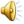 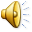 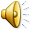 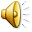 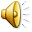 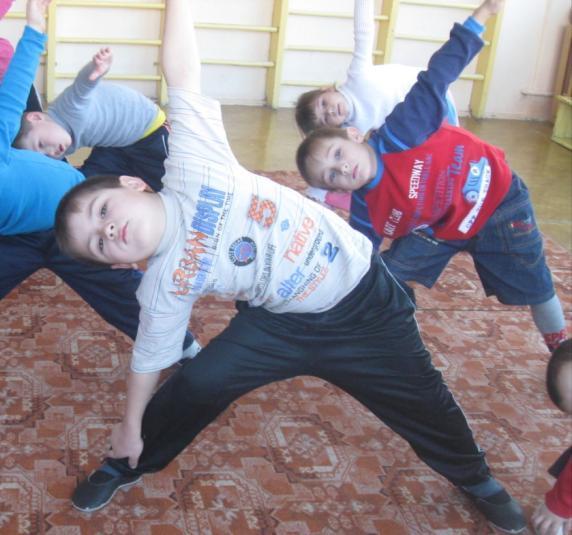 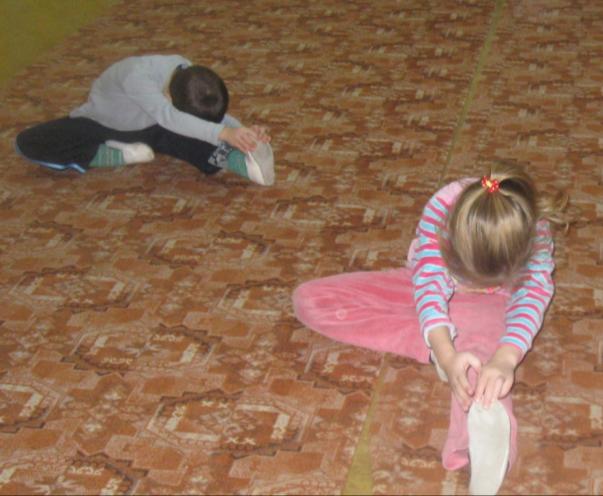 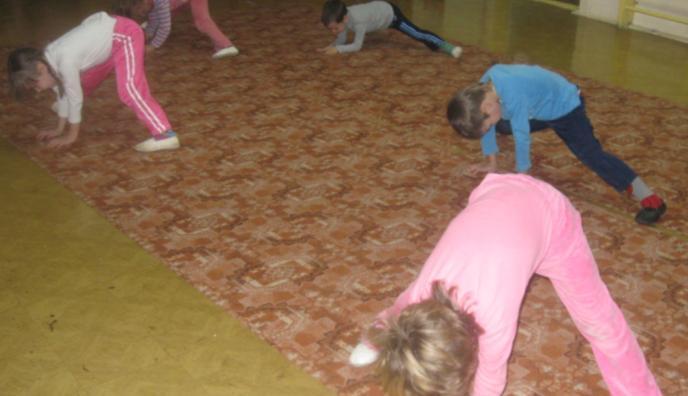 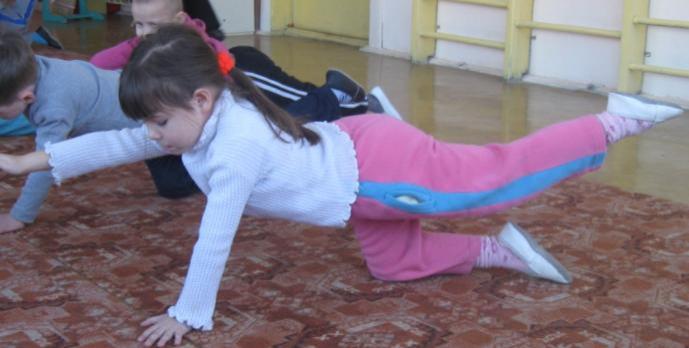 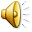 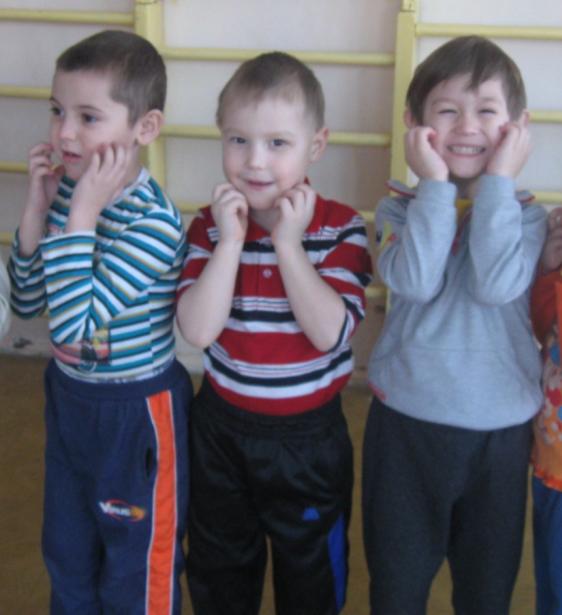 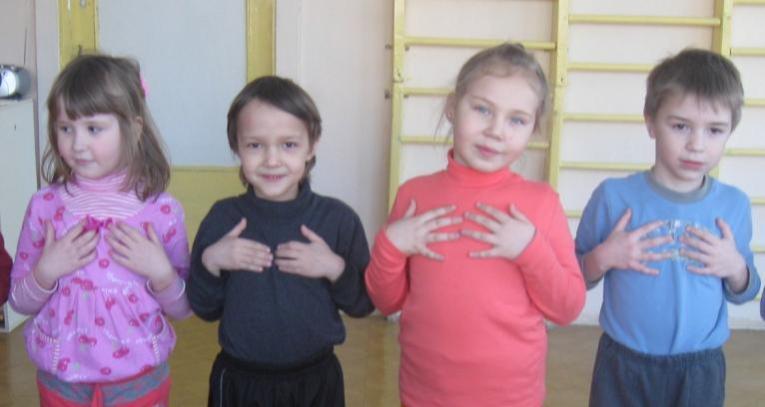 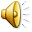